Наша армия
Презентация для детей старшего дошкольного возраста
Подготовила воспитатель МБДОУ «ЦРР – детский сад №172»  Гордеева А.Г.
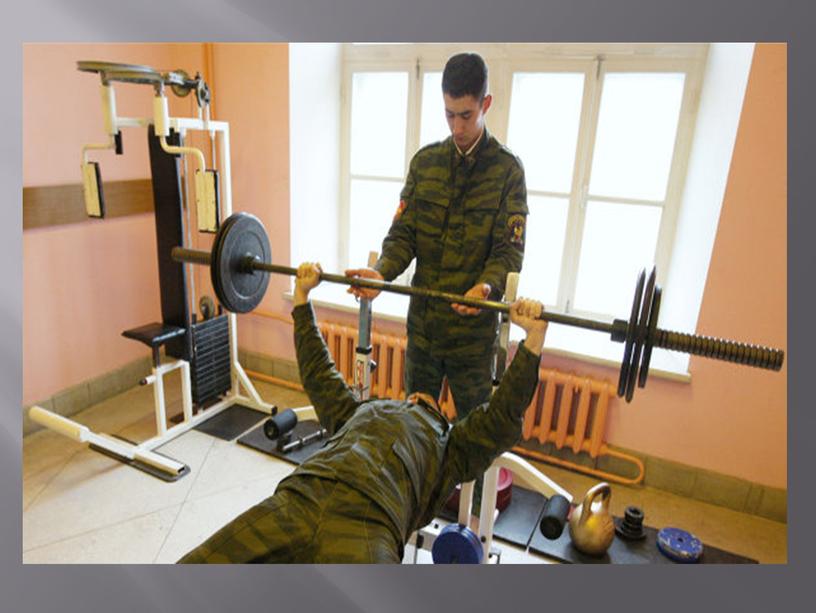 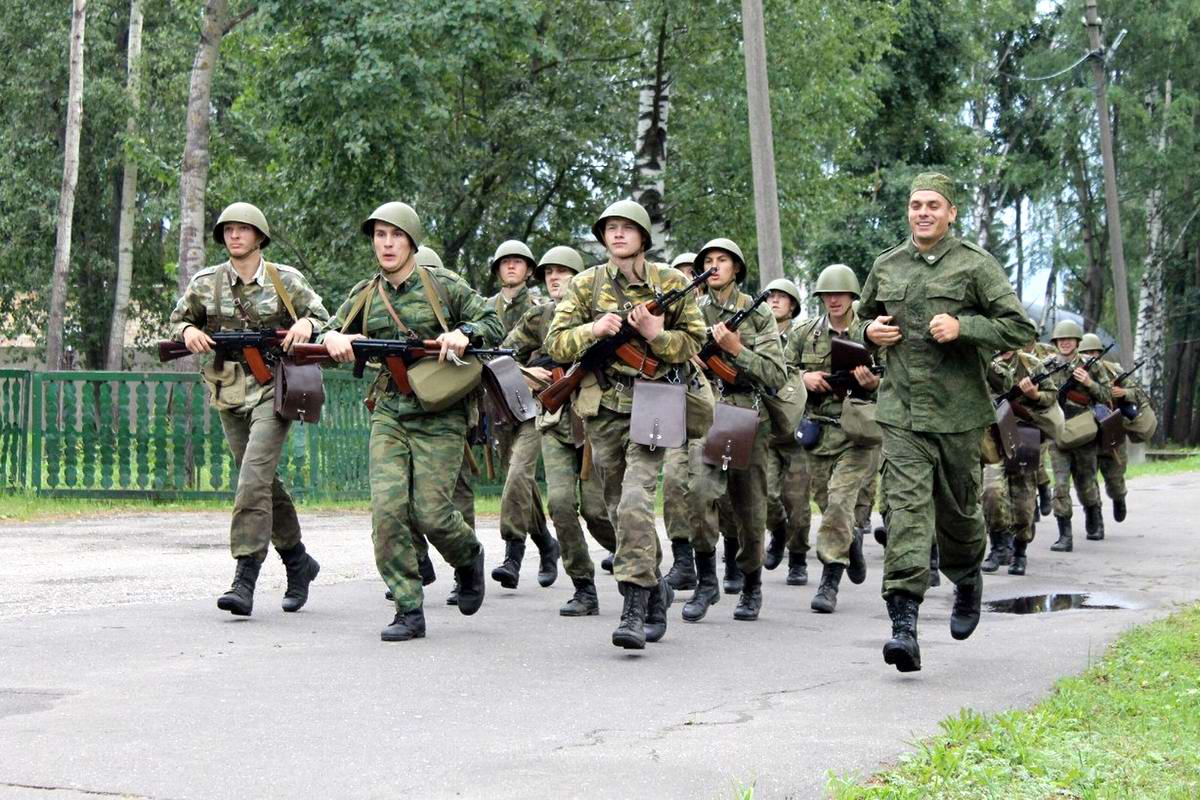 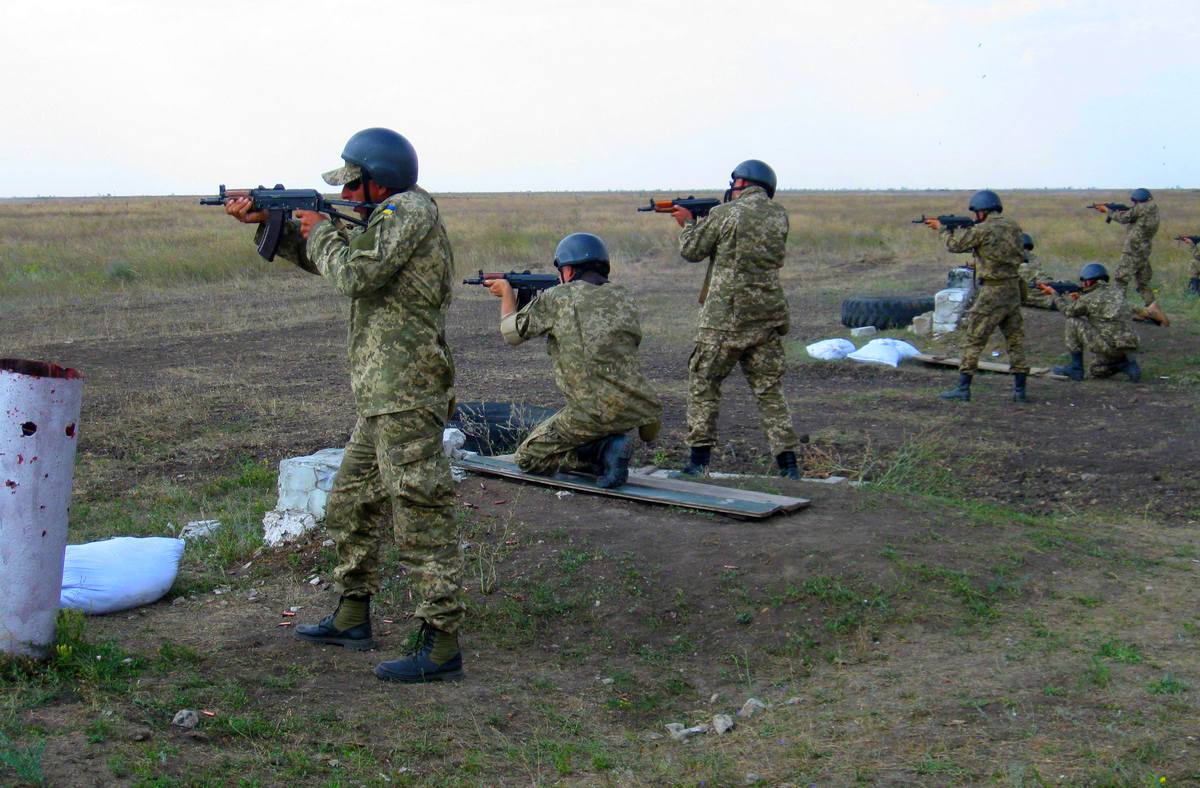